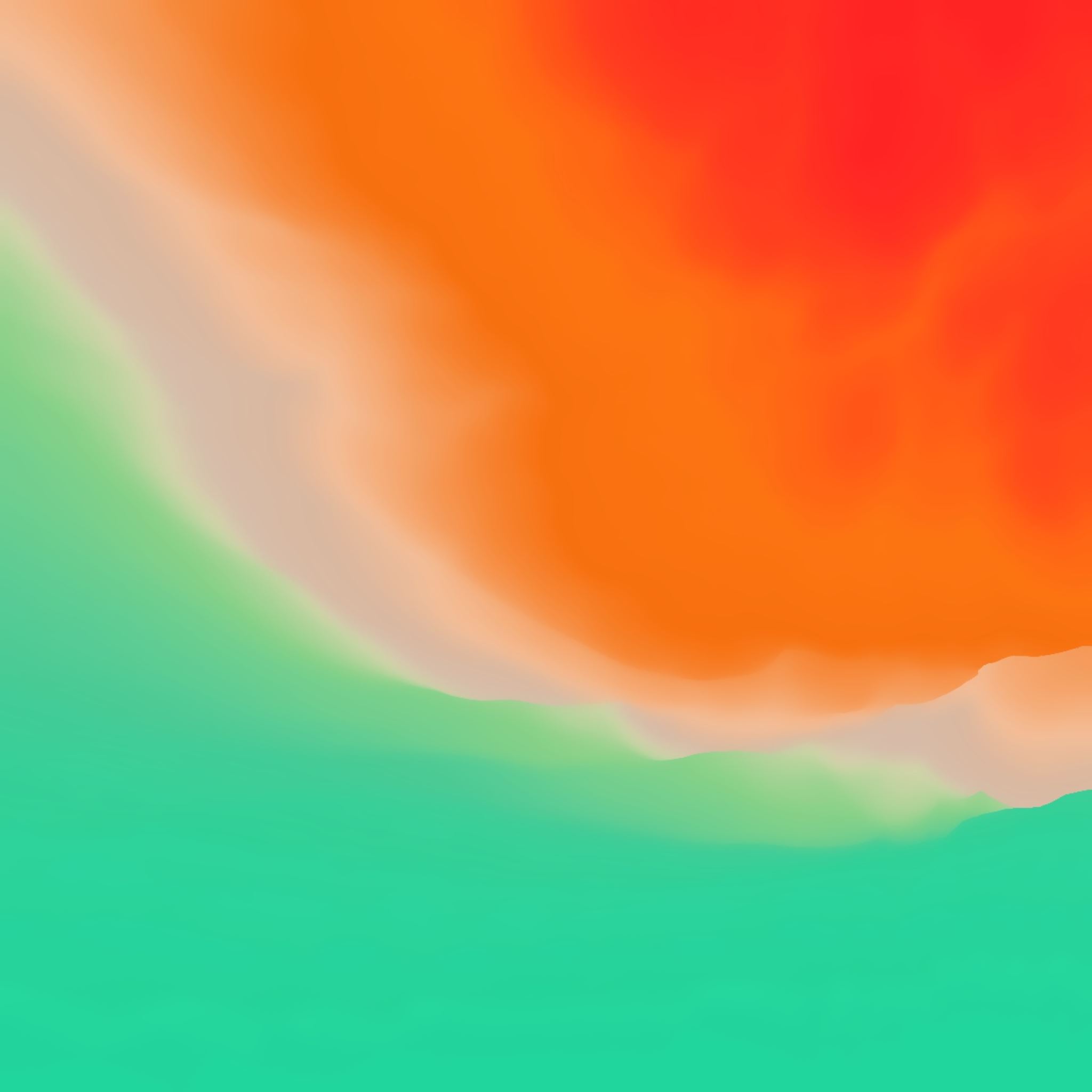 Sousedská cukrárna
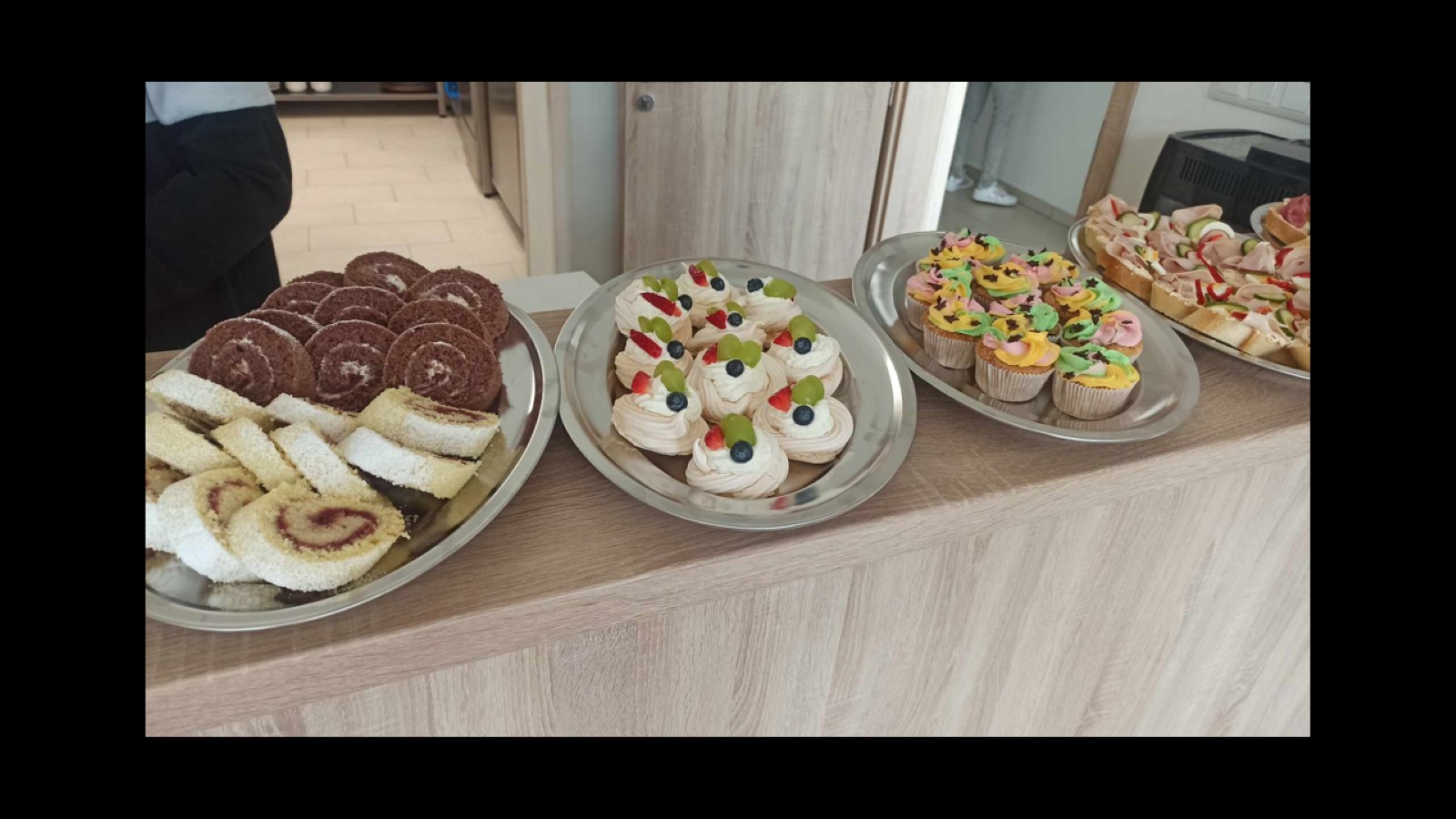 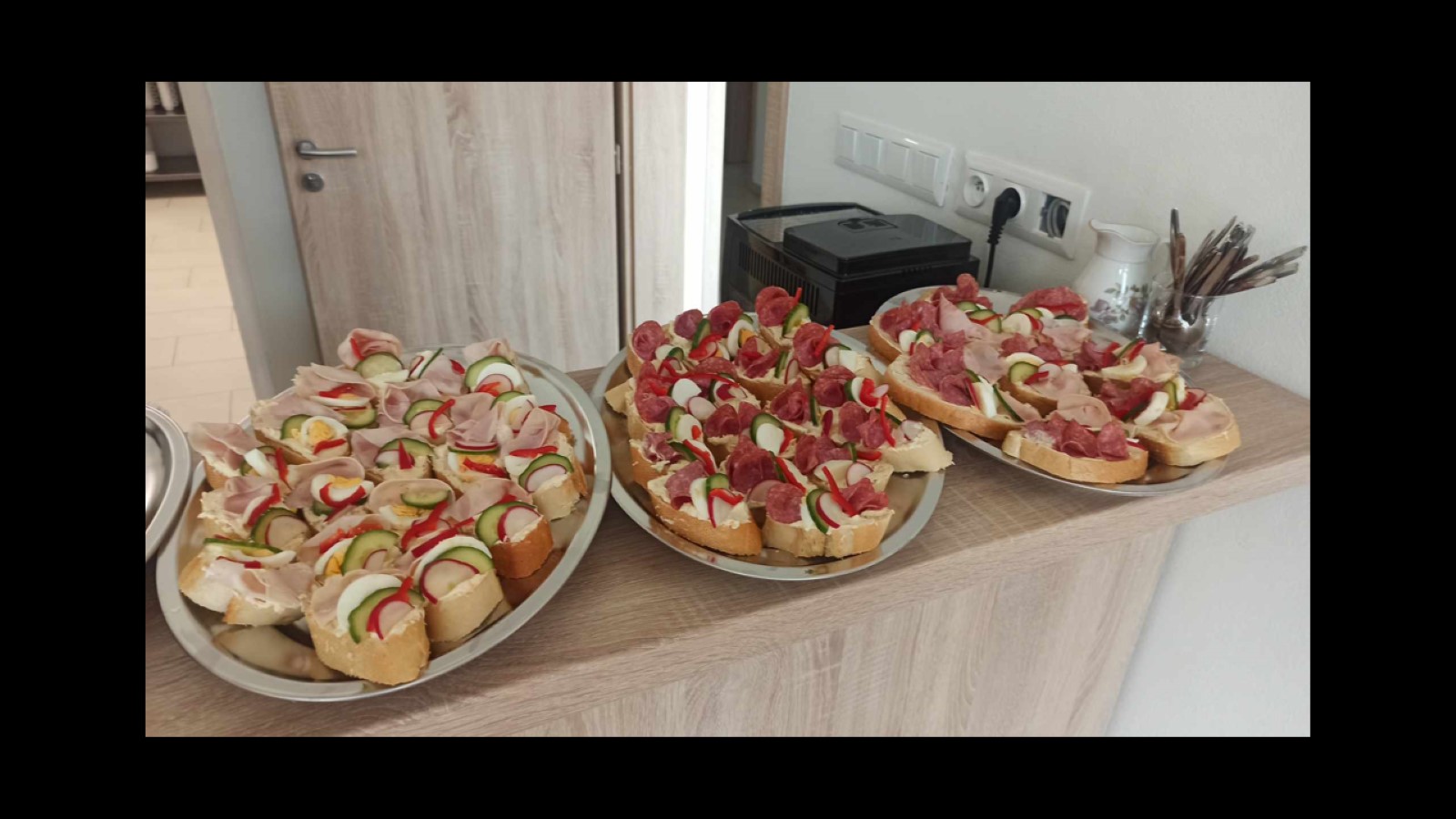 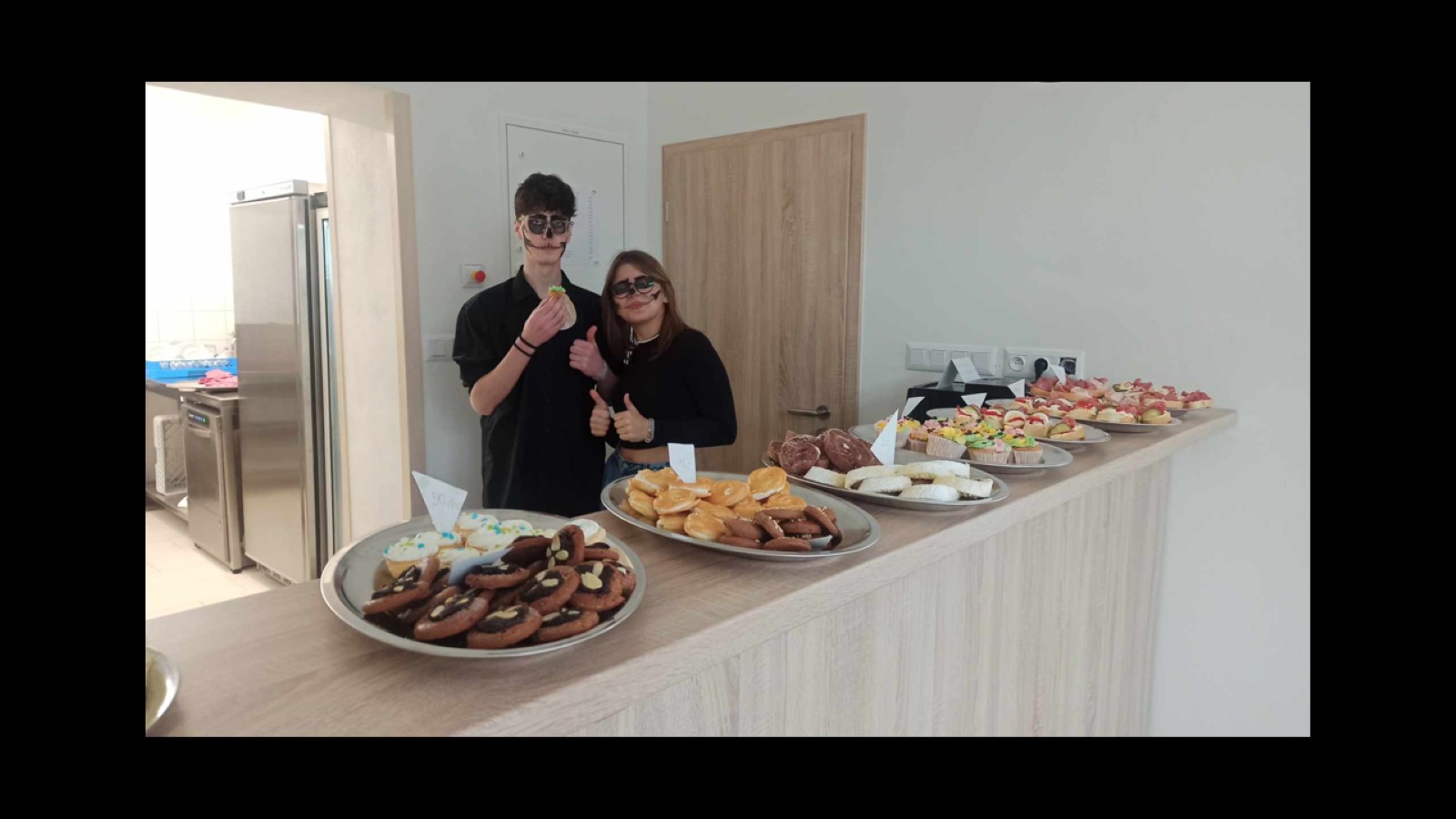 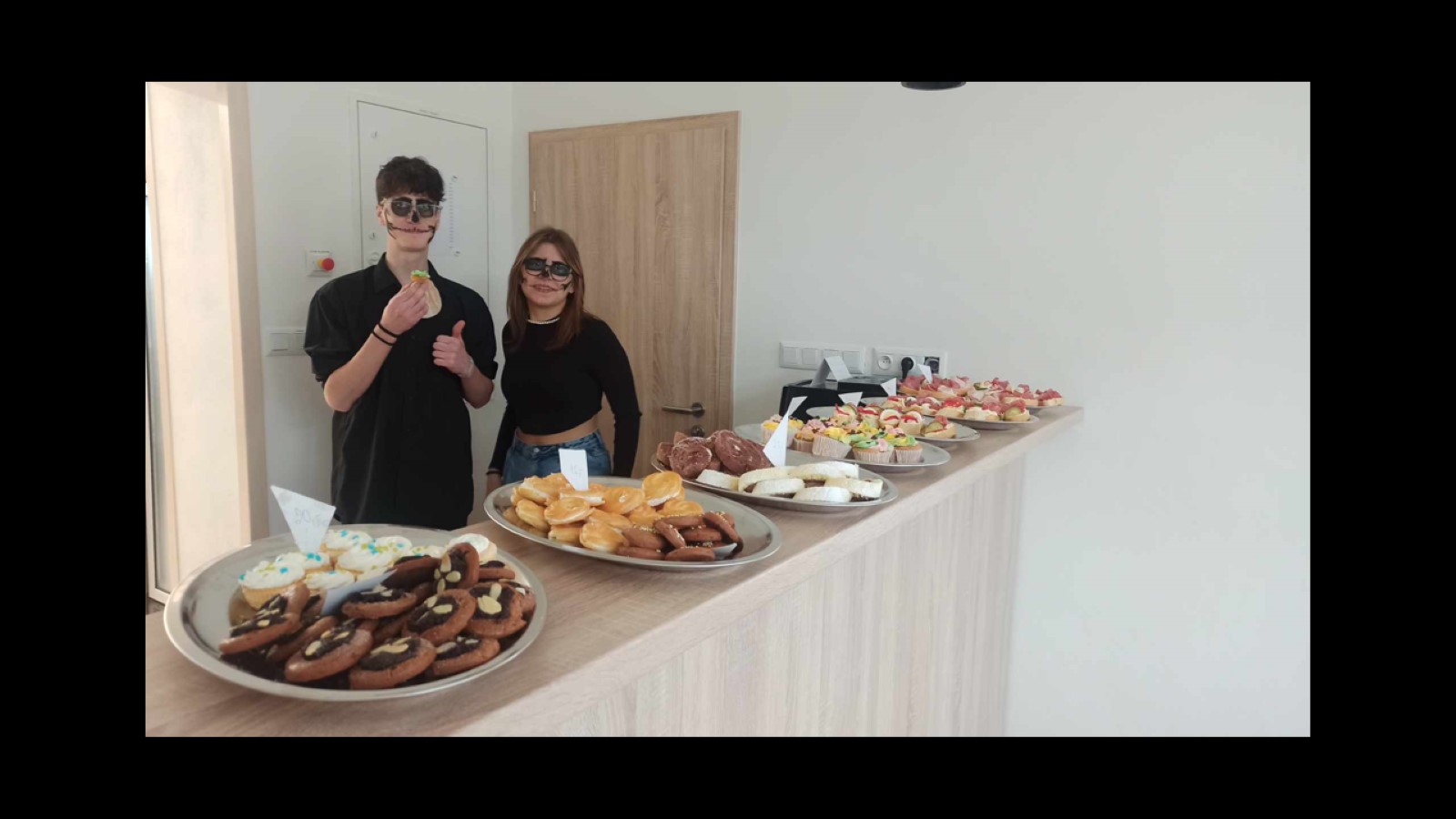 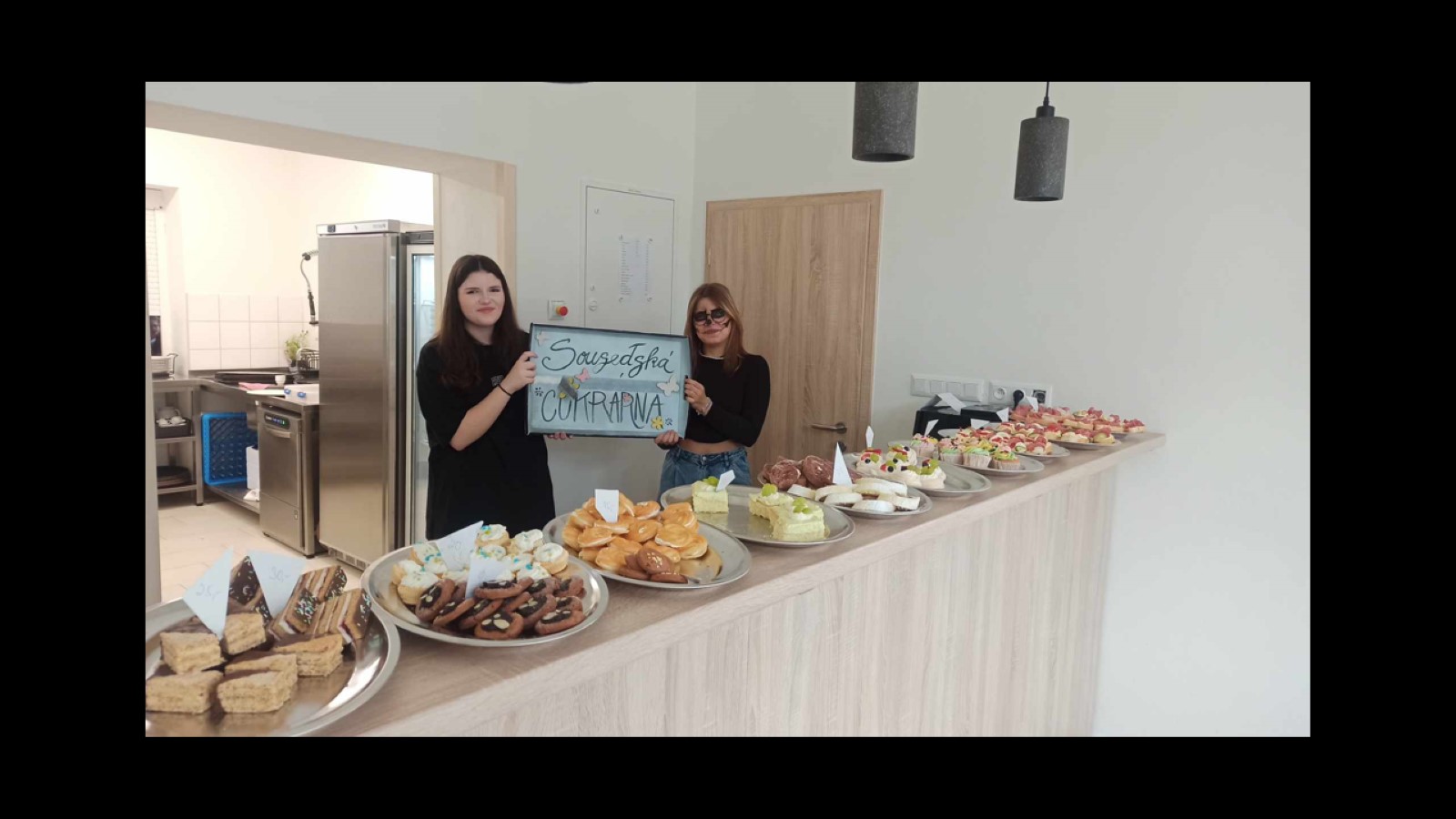 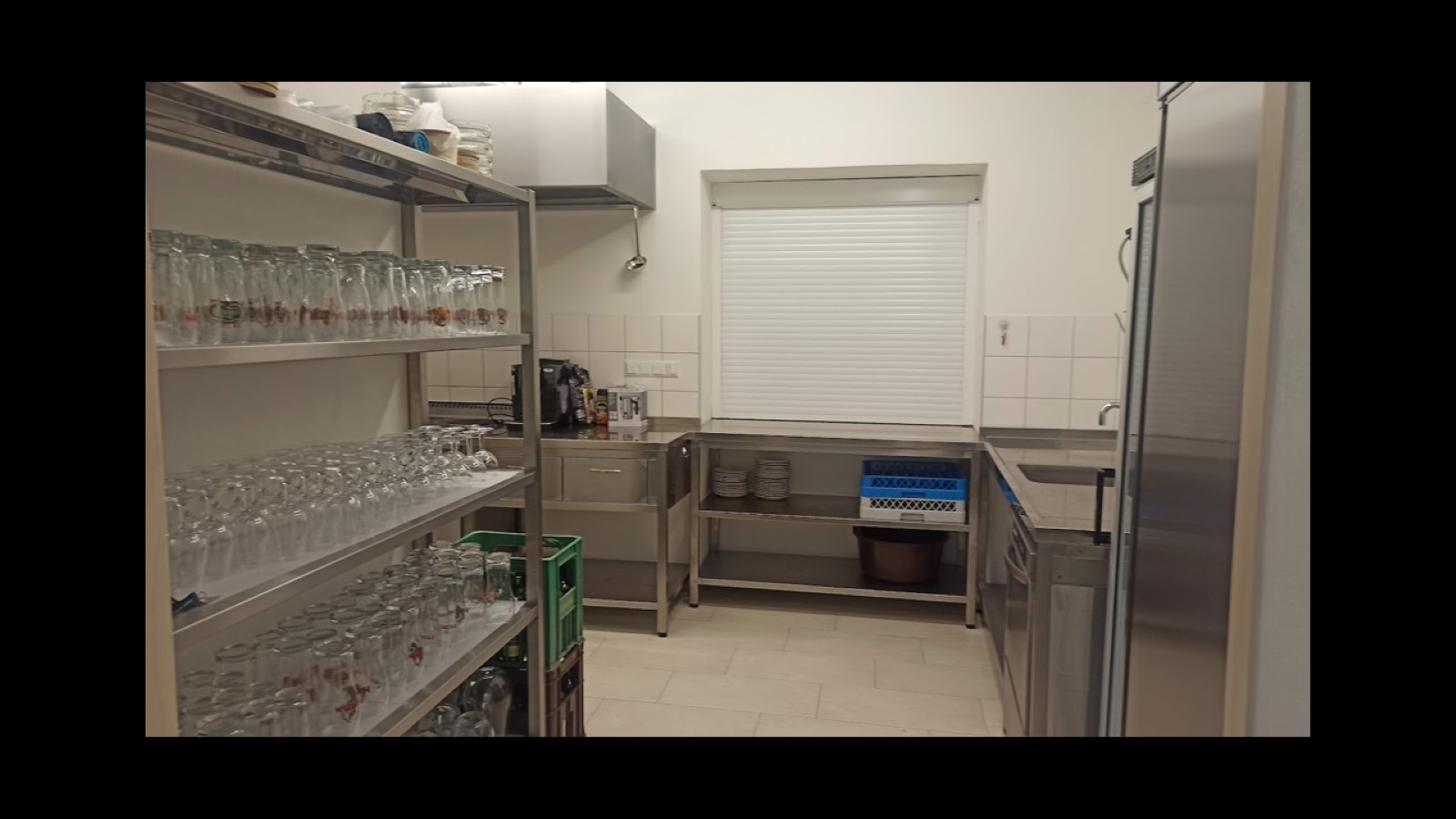 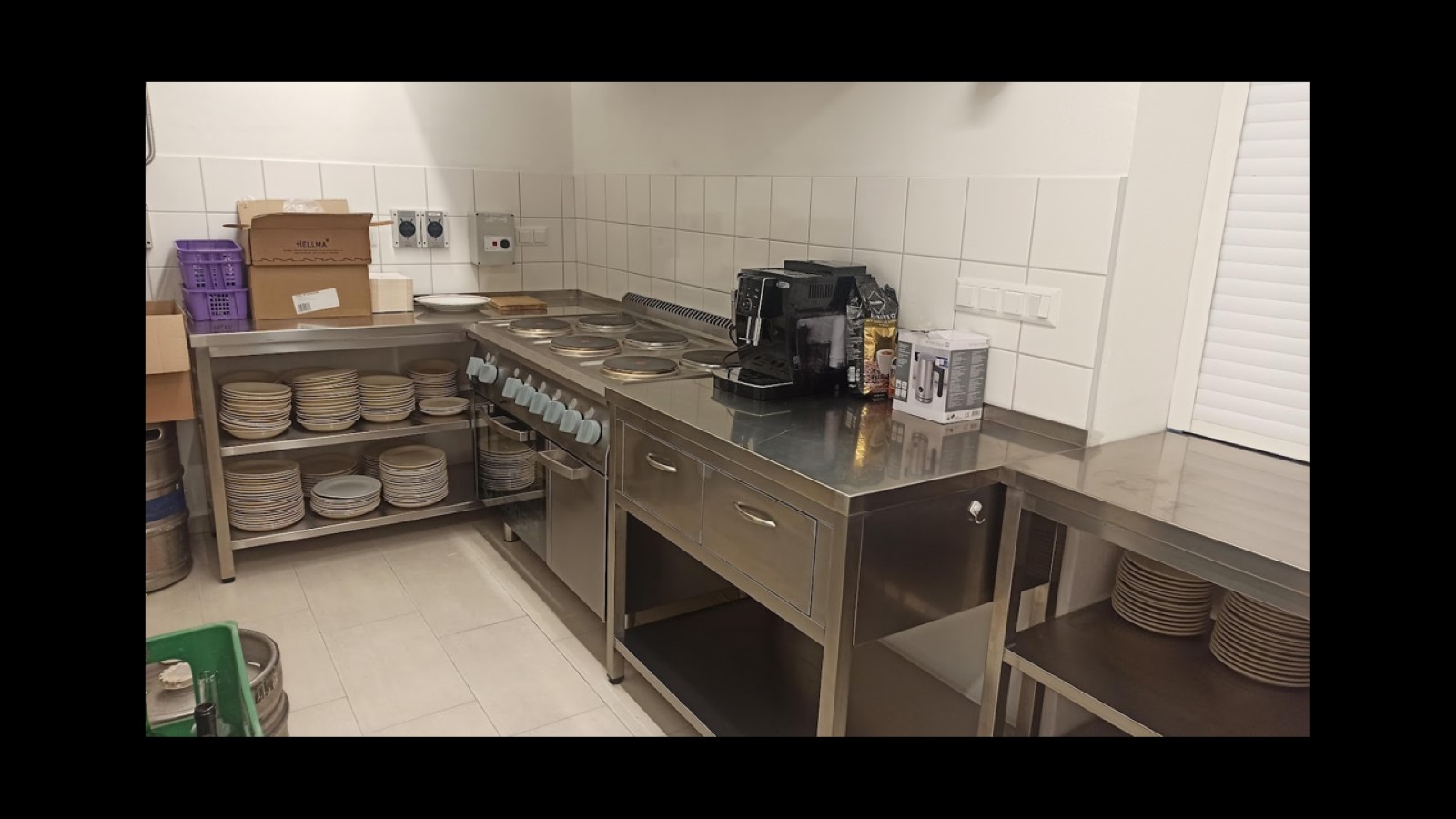 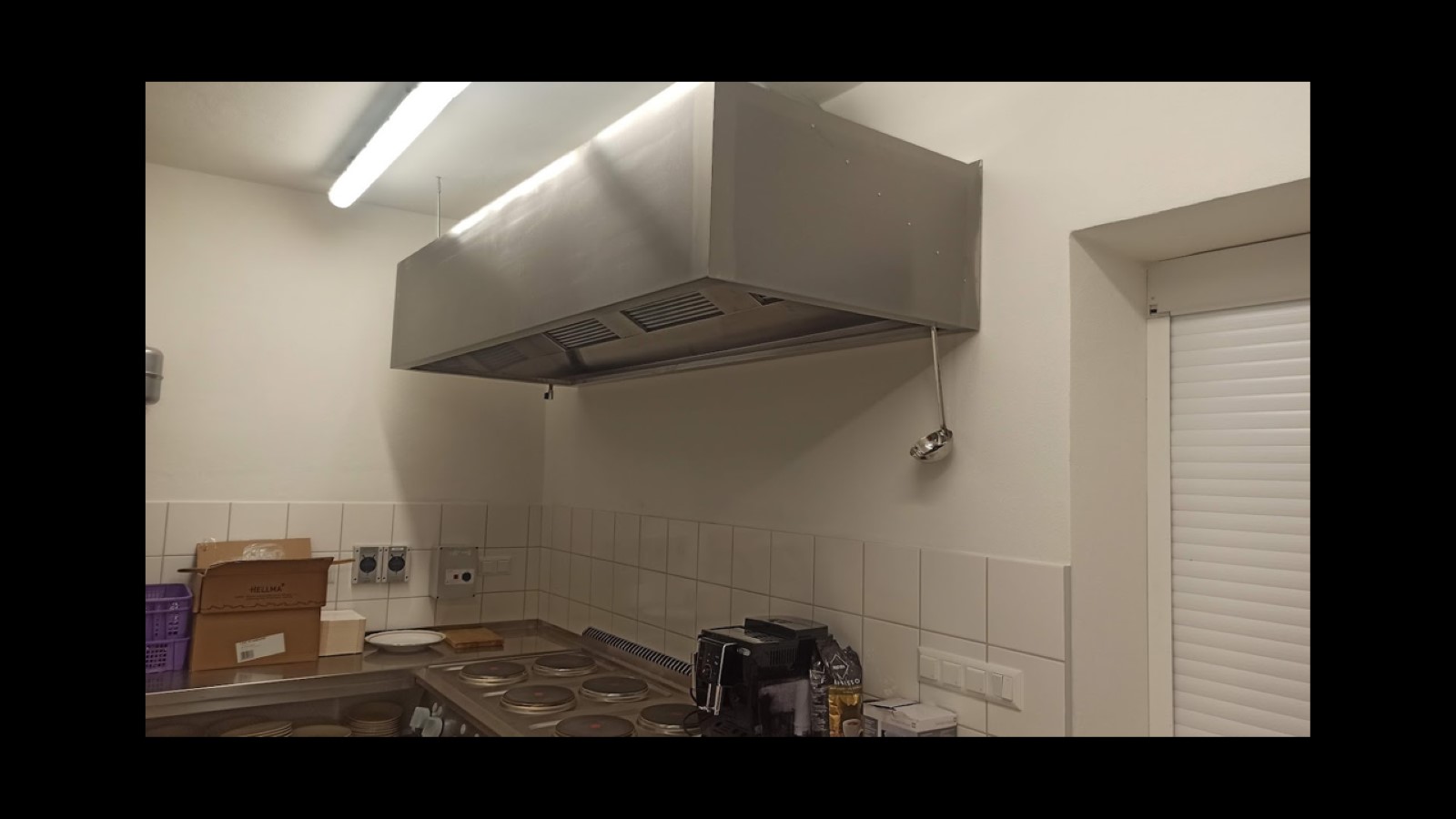 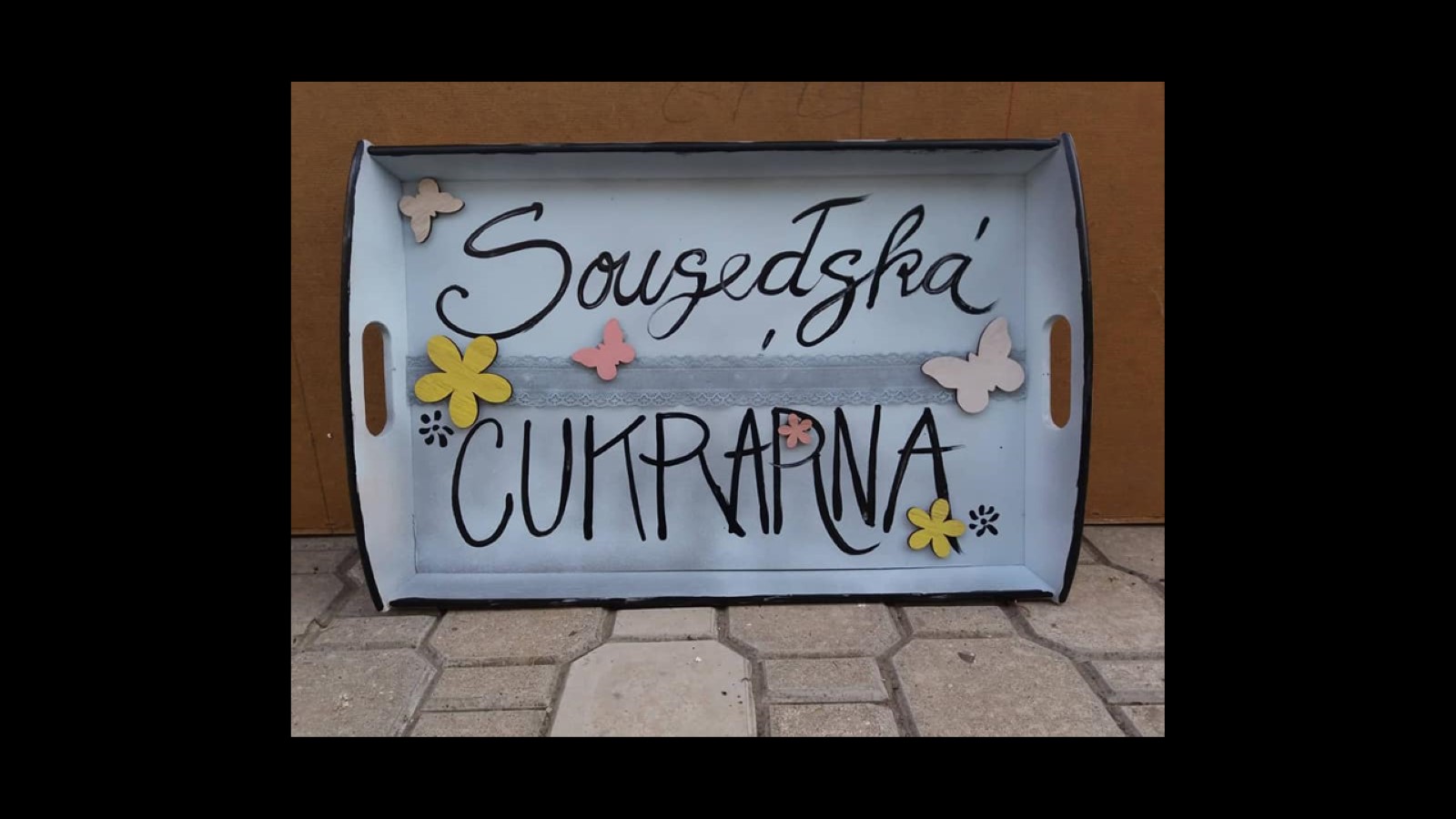 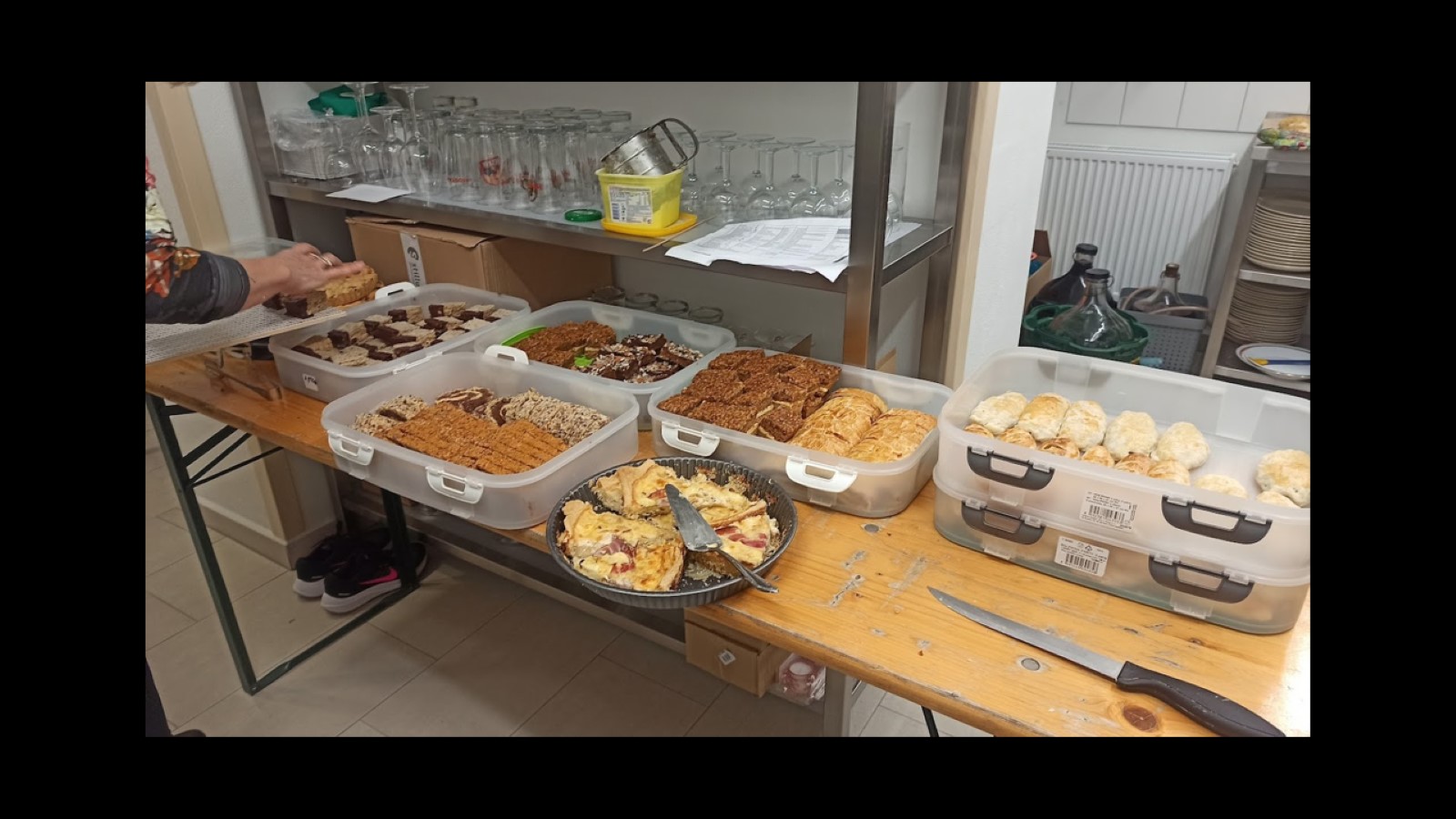 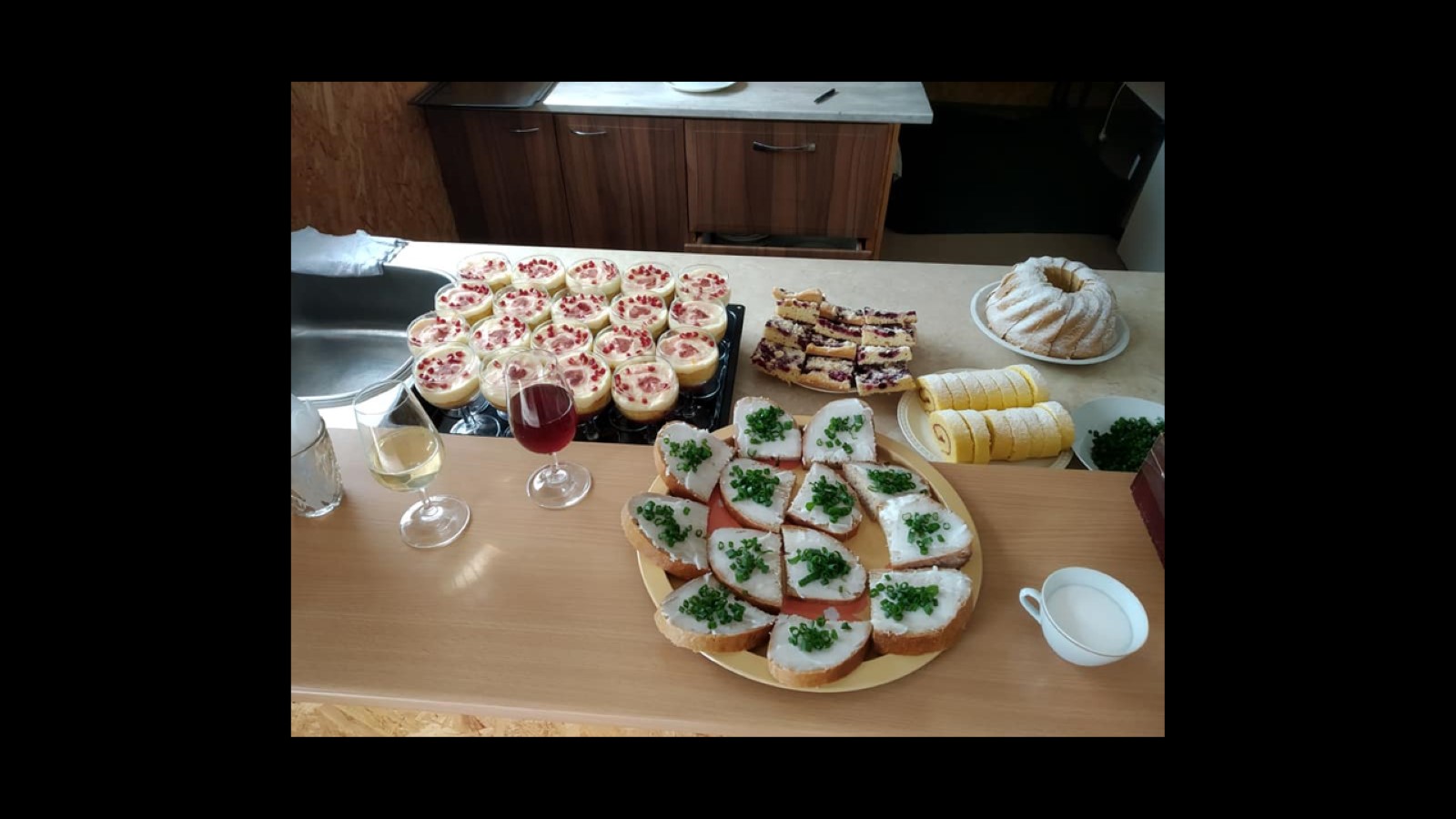 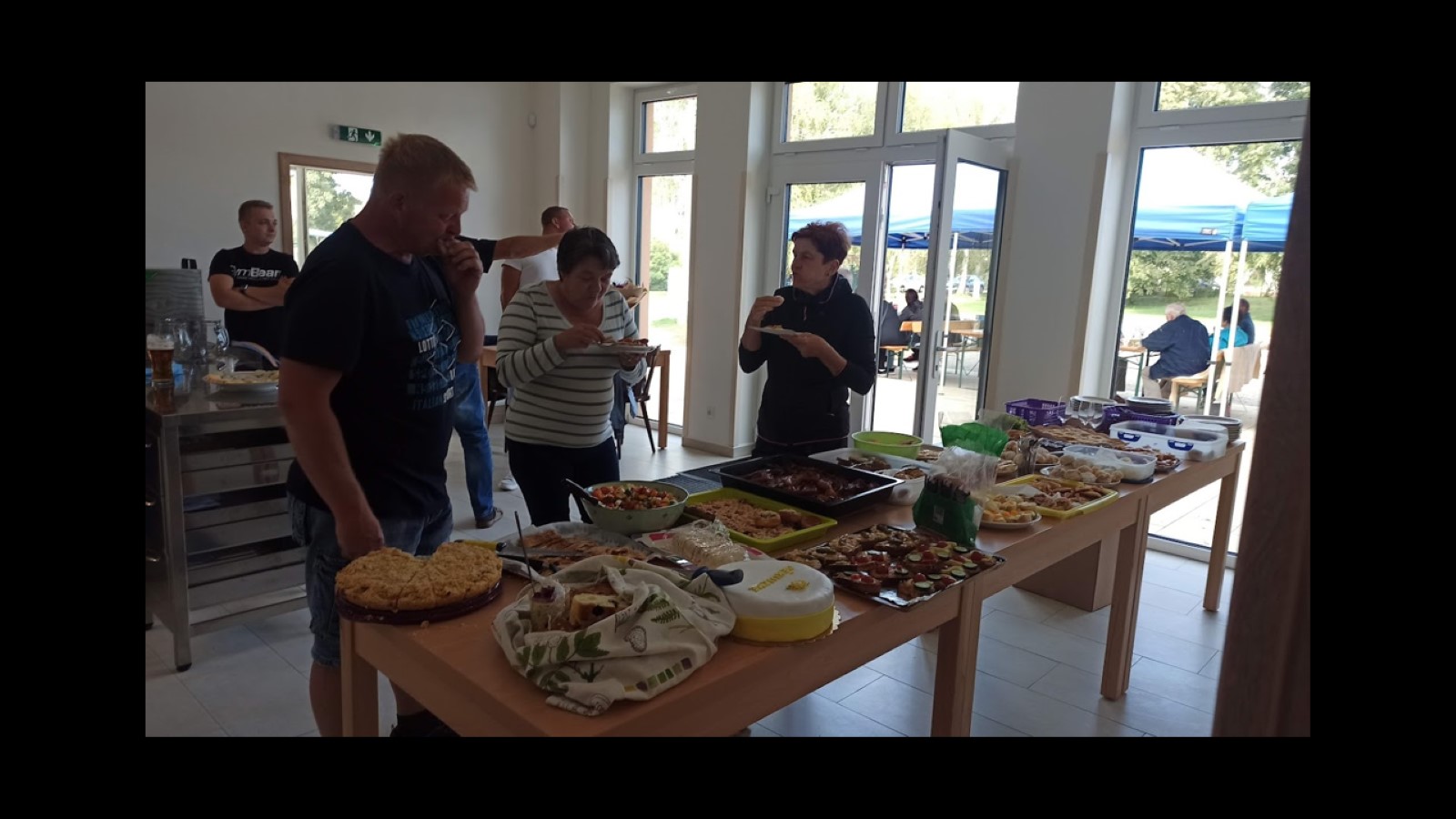 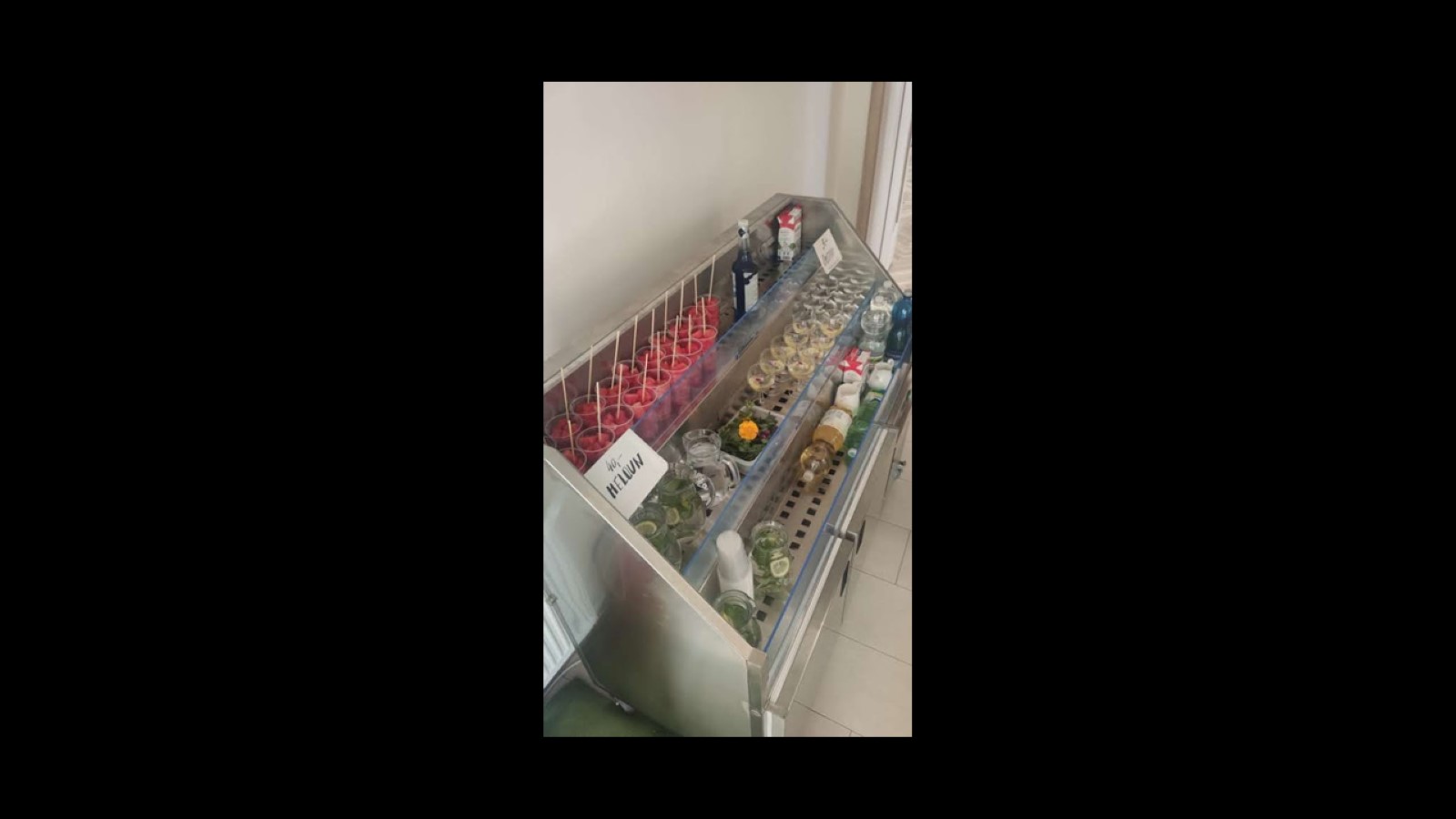 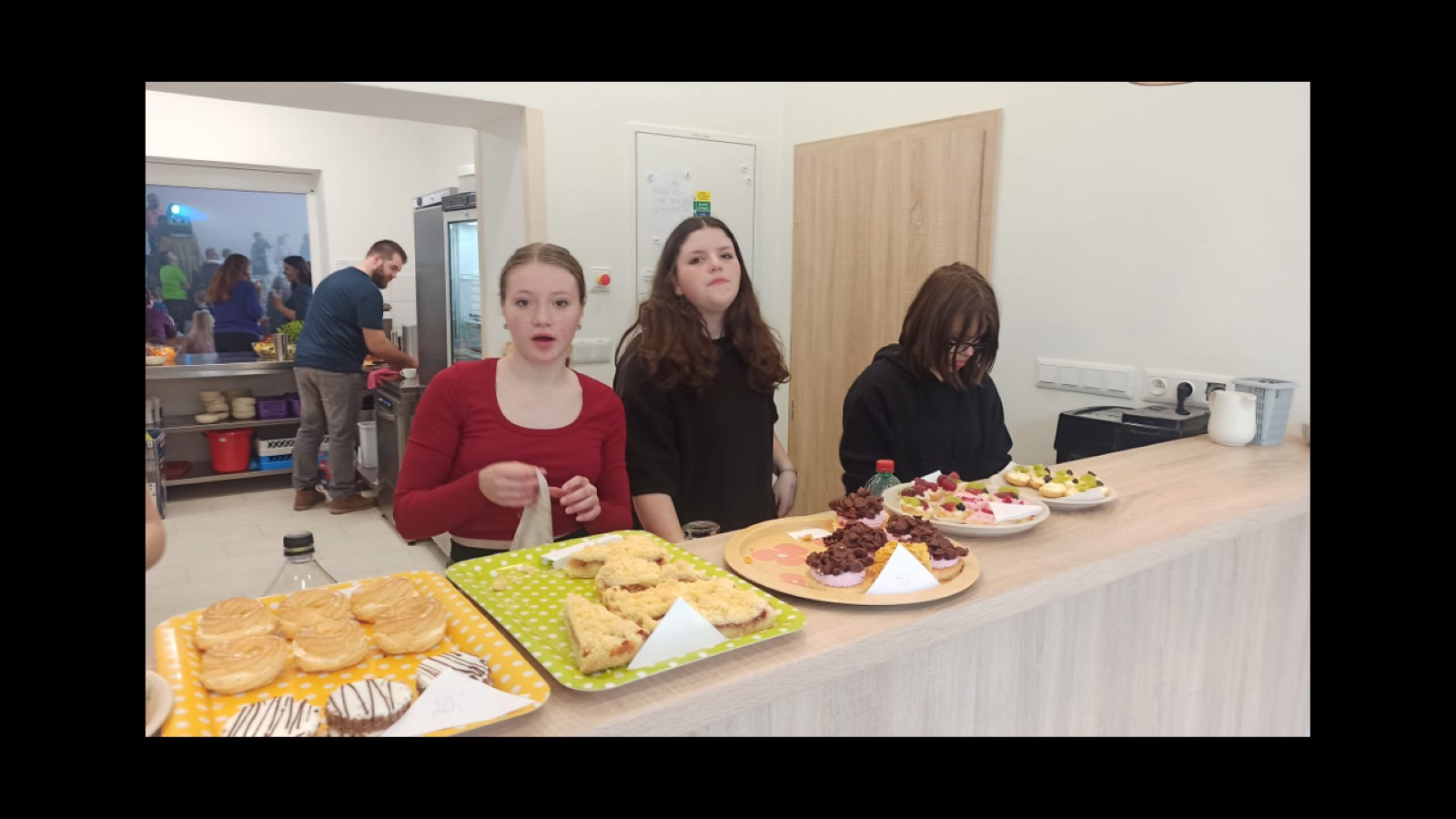 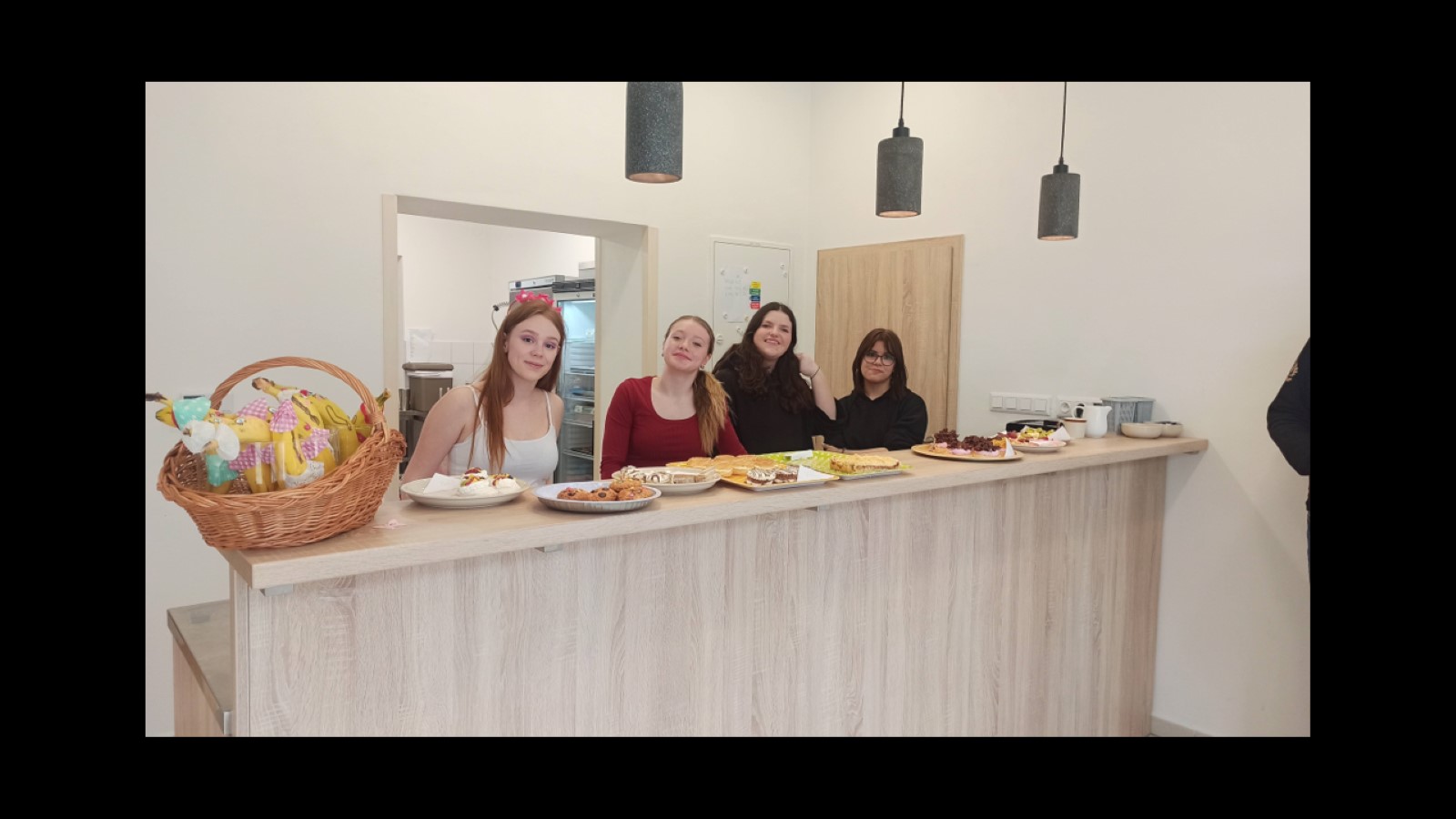 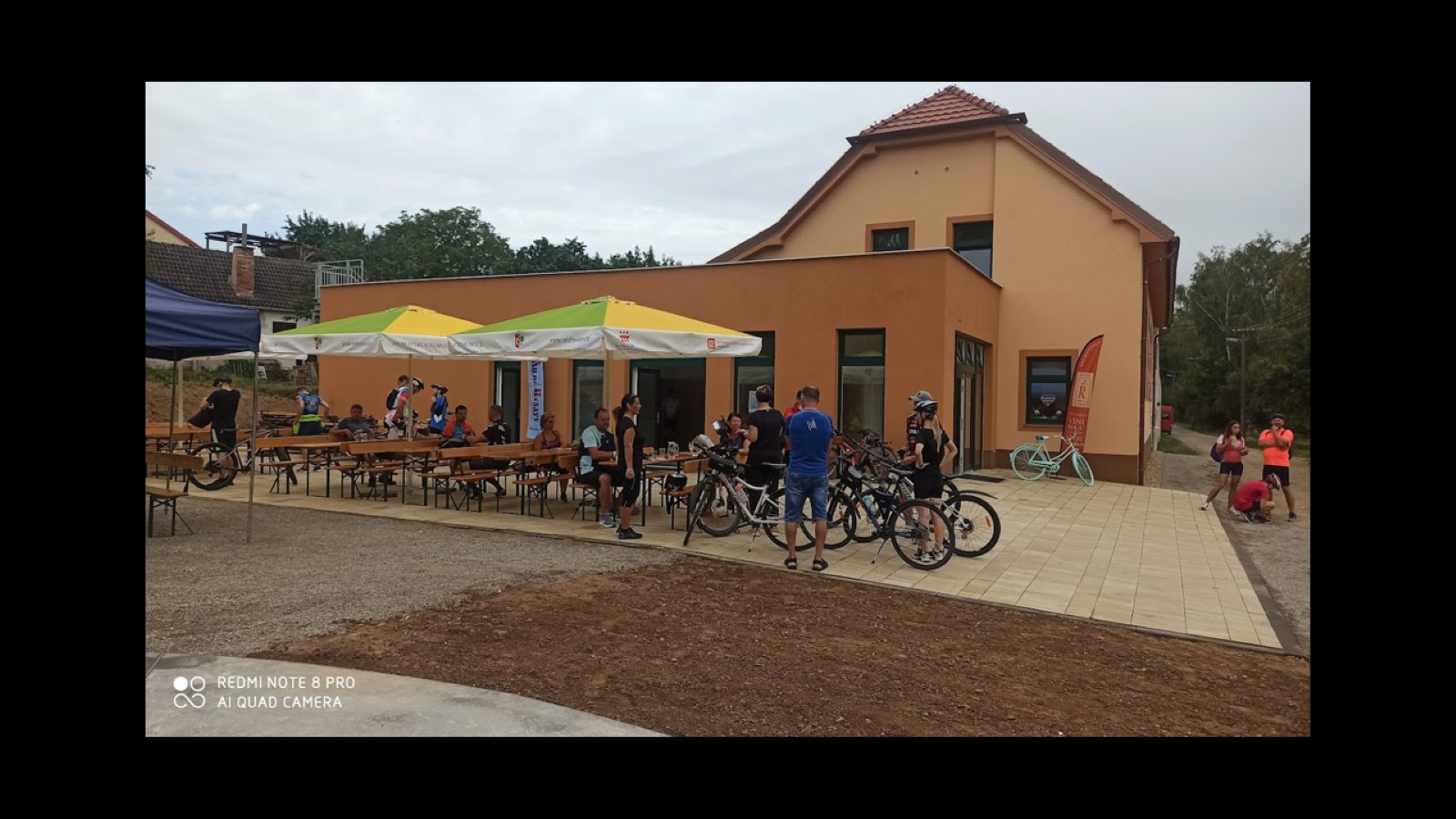